Magnetic Forces in Wires
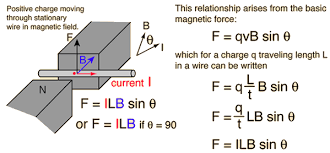 Force on a Current Carrying Wire
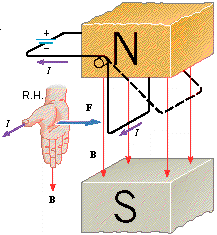 x     x     x     x     x     x     x     x     x     x     x     x    x     x     x      

x     x     x     x     x     x     x     x     x     x     x     x     x     x     x     

x     x     x     x     x     x     x     x     x     x     x     x     x     x     x

x     x     x     x     x     x     x     x     x     x     x     x     x     x     x     

x     x     x     x     x     x     x     x     x     x     x     x     x     x     x     


x     x     x     x     x     x     x     x     x     x     x     x     x     x     x
Force on a Current Carrying Wire vs. a Charged Particle
Direction of magnetic field is into the page
Note: Right hand rule applies to positively charged particles and conventional current flow, which is the flow of positive charge.
FB
v
+
+
Conventional Current
e-
e-
e-
e-
e-
e-
e-
e-
e-
e-
e-
e-
e-
e-
e-
e-
e-
e-
e-
e-
e-
e-
e-
e-
e-
e-
e-
e-
e-
e-
e-
e-
e-
e-
e-
e-
e-
e-
e-
e-
e-
e-
e-
Use Right Hand Rule to determine the direction of the force.
Examples #1 & #2
A wire 0.30 m long carrying a current of 9.0 A is at right angles to a uniform magnetic field. The force on the wire is 0.40 N. What is the strength of the magnetic field?
A wire 650 m long is in a 0.46 T magnetic field. A 1.8 N force acts on the wire. What current is in the wire?
Key Ideas
Lorentz Force: A charge moving perpendicular to a magnetic field will experience a force.
Charged particles moving perpendicular to a magnetic field will travel in a circular orbit.
The Lorentz force acts on any charge moving through a magnetic field, even if it is constrained to travel in a wire.
Use right hand rules to determine the relationship between the magnetic field, the current and the resulting force the wire experiences.